Lines
Consider all points of the form
P(a)=P0 + a d
Set of all points that pass through P0 in the direction of the vector d
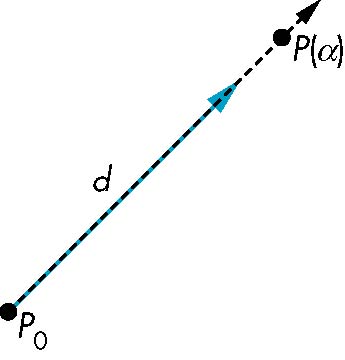 1
Angel and Shreiner: Interactive Computer Graphics 7E © Addison-Wesley 2015
Parametric Form
This form is known as the parametric form of the line
More robust and general than other forms
Extends to curves and surfaces
Two-dimensional forms
Explicit: y = mx +h
Implicit: ax + by +c =0
Parametric: 
        x(a) = ax0 + (1-a)x1
        y(a) = ay0 + (1-a)y1
2
Angel and Shreiner: Interactive Computer Graphics 7E © Addison-Wesley 2015
Rays and Line Segments
If a >= 0, then P(a) is the ray leaving P0 in the direction d
 If we use two points to define v, then
P( a) = Q + a (R-Q)=Q+av
=aR + (1-a)Q
For 0<=a<=1 we get all the
points on the line segment
joining R and Q
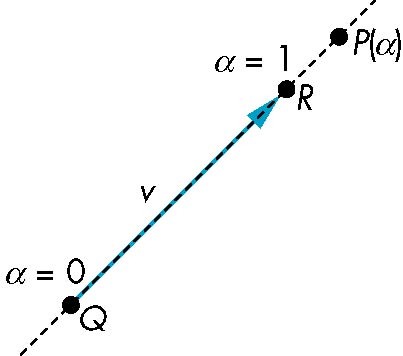 3
Angel and Shreiner: Interactive Computer Graphics 7E © Addison-Wesley 2015
Convexity
An object is convex iff for any two points in the object all points on the line segment between these points are also in the object
P
P
Q
Q
not convex
convex
4
Angel and Shreiner: Interactive Computer Graphics 7E © Addison-Wesley 2015
Affine Sums
Consider the “sum”
P=a1P1+a2P2+…..+anPn
Can show by induction that this sum makes sense iff
a1+a2+…..an=1
in which case we have the affine sum of the points P1,P2,…..Pn
If, in addition, ai>=0, we have the convex hull of P1,P2,…..Pn
5
Angel and Shreiner: Interactive Computer Graphics 7E © Addison-Wesley 2015
Convex Hull
Smallest convex object containing P1,P2,…..Pn
Formed by “shrink wrapping” points
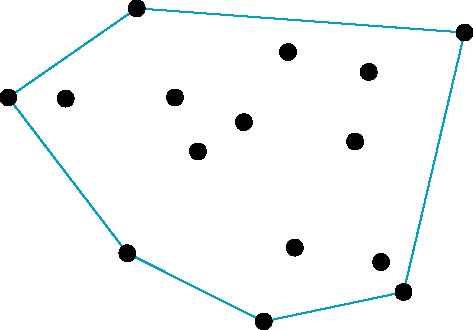 6
Angel and Shreiner: Interactive Computer Graphics 7E © Addison-Wesley 2015
Curves and Surfaces
Curves are one parameter entities of the form P(a) where the function is nonlinear
Surfaces are formed from two-parameter functions P(a, b)
Linear functions give planes and polygons
P(a)
P(a, b)
7
Angel and Shreiner: Interactive Computer Graphics 7E © Addison-Wesley 2015
Planes
A plane can be defined by a point and two vectors or by three points
P
v
Q
R
R
u
P(a,b)=R+a(Q-R)+b(P-Q)
P(a,b)=R+au+bv
8
Angel and Shreiner: Interactive Computer Graphics 7E © Addison-Wesley 2015
Triangles
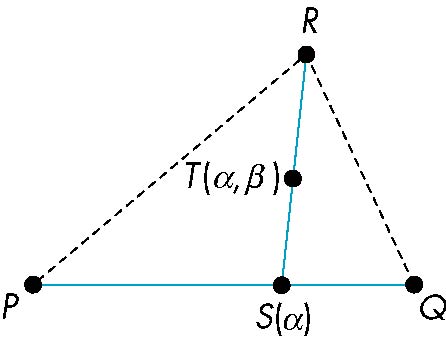 convex sum of S(a) and R
convex sum of P and Q
for 0<=a,b<=1, we get all points in triangle
9
Angel and Shreiner: Interactive Computer Graphics 7E © Addison-Wesley 2015
Barycentric Coordinates
Triangle is convex so any point inside can be represented as an affine sum
P(a1, a2, a3)=a1P+a2Q+a3R
where 
   a1 +a2 +a3 = 1
    ai>=0
The representation   is called the barycentric coordinate representation of P
10
Angel and Shreiner: Interactive Computer Graphics 7E © Addison-Wesley 2015
Normals
In three dimensional spaces, every plane has a vector n  perpendicular or orthogonal to it called the normal vector
From the two-point vector form P(a,b)=P+au+bv, we know  we can use the cross product to find     n = u   v and the equivalent form
    (P(a, b)-P)  n=0
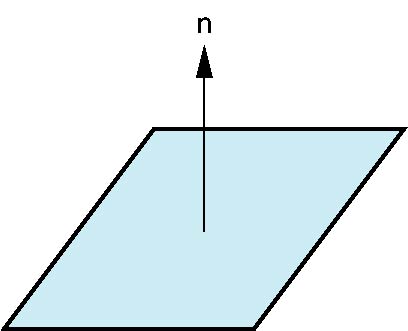 v
u
P
11
Angel and Shreiner: Interactive Computer Graphics 7E © Addison-Wesley 2015